Дата
 ___________
ТЕМА УРОКА: 
Графический редактор Paint. 
Самостоятельная работа 
«Сборка рисунка из деталей»
Учитель информатики Бойчук Петр Васильевич, МОУ «Лянтрская СОШ №7»
“Рисовать – это вовсе не значит просто обводить контуры, рисунок не состоит только из линий. Рисунок- это еще и выразительность, внутренняя форма, план, моделировка. Надо рисовать беспрестанно, рисовать глазами, когда нет возможности рисовать карандашом”.   
                                                                         Жан Огюст Доминик Энгр.
Окно графического редактора Paint
Имя окна
Меню
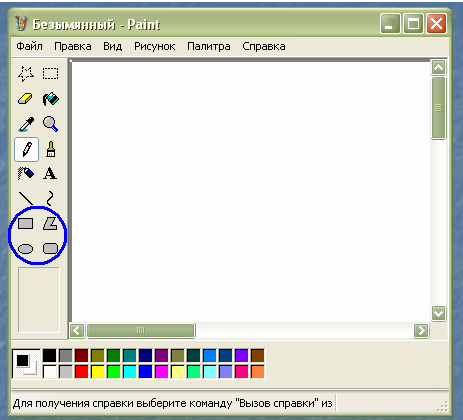 Кнопки управления
Набор 
инструментов
Полоса прокрутки
Рабочее поле
Основной цвет 
и цвет фона
Строка состояния
Палитра
Простейшие фигуры, такие как круг, прямоугольник, линия, называются графическими примитивами .
Вопросы:
Повторяем, как работать с Paint.
Технологическая карта для самостоятельной работы (пример)
Задание 1.
Из фрагментов картины собери картину, используя операции “Вырезка” и “Вставка”.
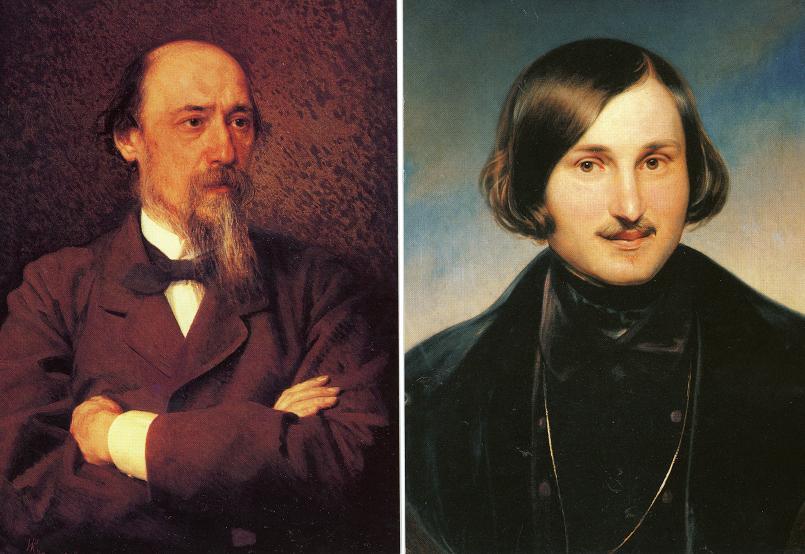 МОЛЛЕР Ф.А. 
ПОРТРЕТ ПИСАТЕЛЯ Н.В.ГОГОЛЯ
Задание 2. Придумай название к фото и сделай надпись.
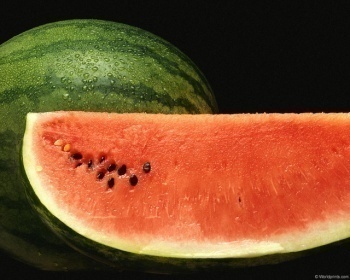 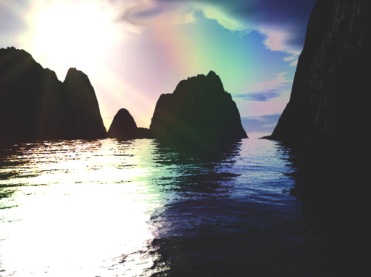 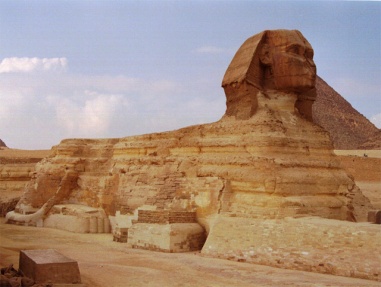 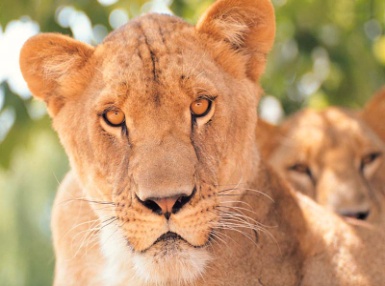 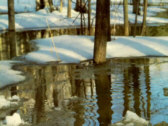 Желаю успеха! П. В. Бойчук
* Технологическая карта для самостоятельной работы (пример)
Задание 1.
Из фрагментов картины собери картину, используя операции “Вырезка” и “Вставка”.
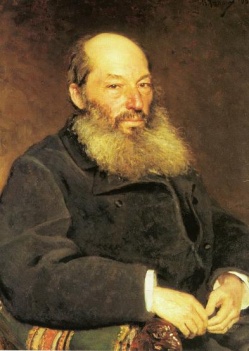 РЕПИН И.Е. 
ПОРТРЕТ ПОЭТА А.А.ФЕТА, 
1882
Задание 2. Придумай название к фото и сделай надпись.
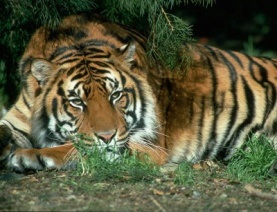 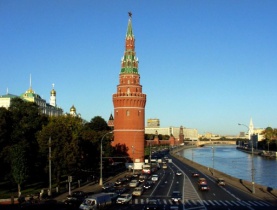 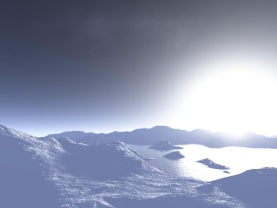 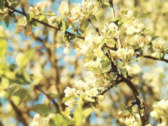 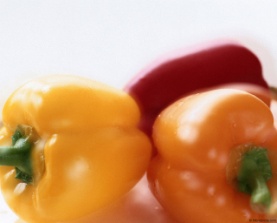 Задание 3. Нарисуй множества, количество элементов которых соответствует знакам отношений.
Желаю успеха! П. В. Бойчук
Самостоятельная работа «Сборка рисунка из деталей»
Вариант ?
Для открытия окна графического редактора Paint используют проводник:
Пуск►Программы►Стандартные►Paint
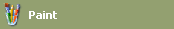 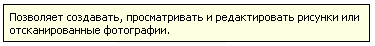 Итог урока
Домашнее задание
Повторить § 2.5 – 2.7, стр. 44 – 49, 
на диске 3,5А: задание 2.11, стр. 49
Лучший художник !